What were at first the aims and purpose of non-commercial representation at ICANN? 

Kathy Kleiman
Co-Founder NCUC (with Milton and others)
Drafter of original NCUC Charter
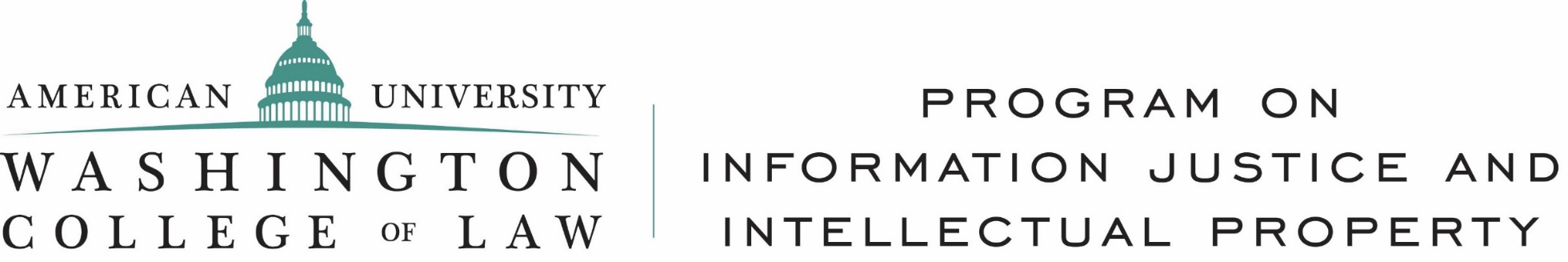 NCUC members are Civil Society, public interest groups, academics and individuals. 
We dedicated ourselves to a concept: to protect and support non-commercial communication and activity on the Internet, including personal and political speech, research and educational communication, and expression about hobbies, interests and ideas.
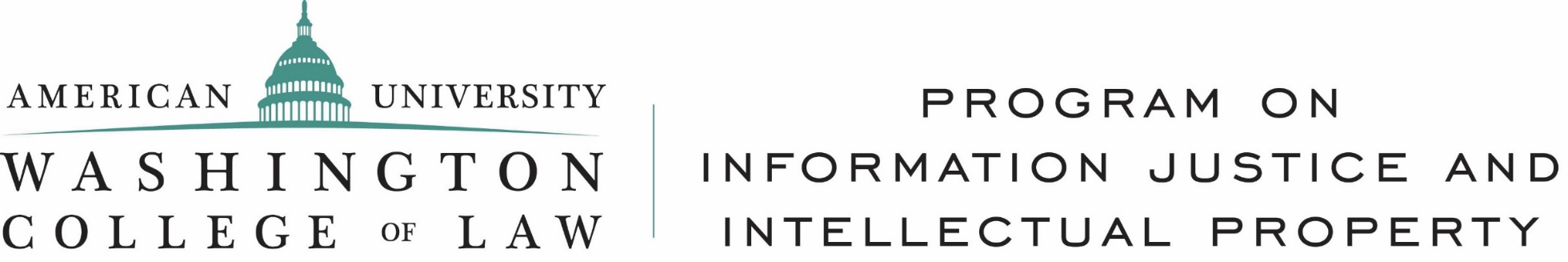 - NCSG protects and supports non-commercial communication and activity on the Internet -

Notice the nice parallel to Commercial Stakeholder Group –dedicated to protecting business, commerce and intellectual property online.
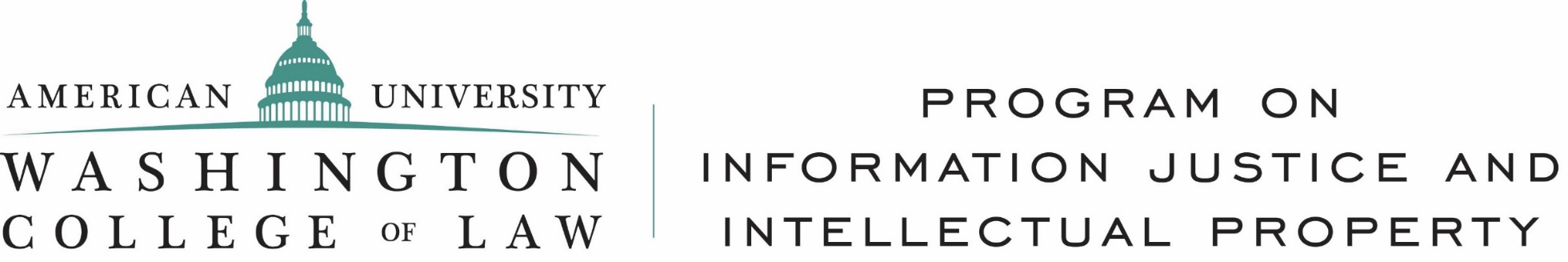 NCUC dates back 20 years in our work for balanced ICANN policies, including:
Creation of clear “rights for registrants,” Section 4(c) of Uniform Dispute Resolution Policy (1999)  
Proxy & Privacy protection for civil society organizers, political dissidents and parents running websites for kids (to protect their ideas, families, and lives) (2013)
Much more! NCSG members spend 10,000s hours in policy development & other ICANN work.
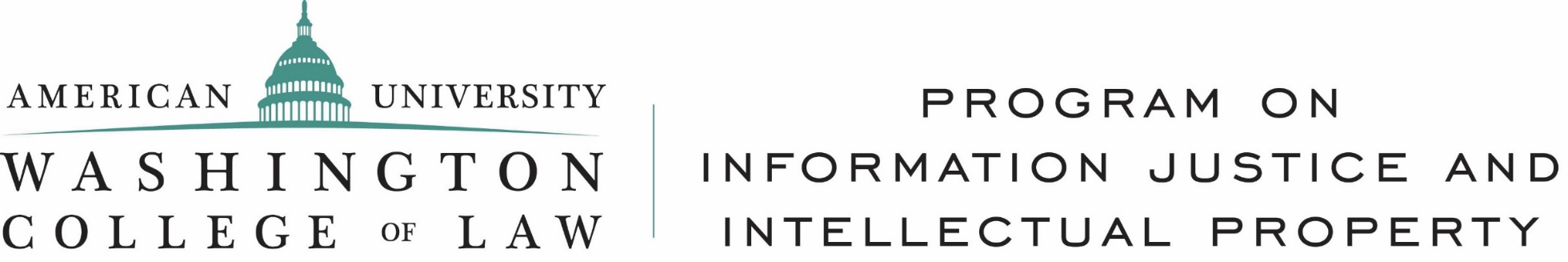 Overall, NCSG has a long and proud history of:

Protecting Free Expression and Free Speech
Supporting Fair Use and “Right to Words”
Seeking Transparency & Accountability
Preserving Due Process, including that Registrants should be treated fairly and not lose their domain names (the speech of their organizations) without clear reasons agreed to in our ICANN policies. 

Thank you for continuing our work & traditions!
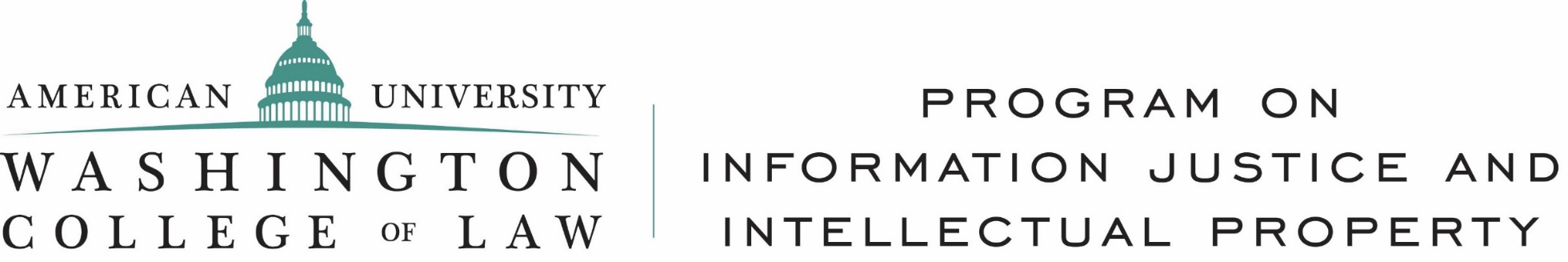